Assessing behaviour of thermoplastic & metal materials for critical valve sealing applications in the 2050 Net-Zero context
CONFERENCE 
ORGANIZERS
Assessing behaviour of thermoplastic & metal materials for critical valve sealing applications in the 2050 Net-Zero context
Speaker:
Filip Rousseau | R&D Group Leader
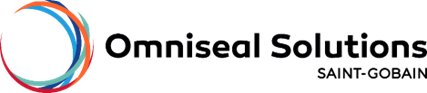 AGENDA
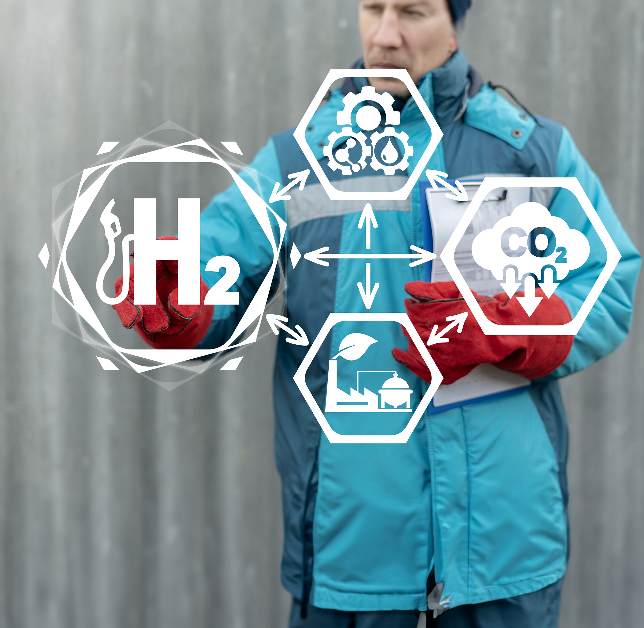 Intro Omniseal Solutions
The Importance of Limiting Hydrogen Leaks
Evaluation of Hydrogen Compatibility
CO2 Material Certification
NH3 Material Certification
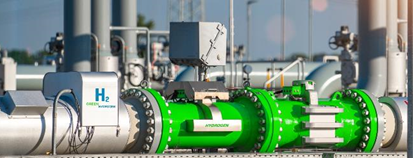 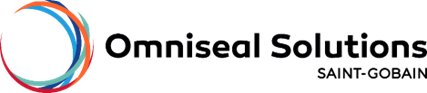 Our Unique Approach for Problem Solving
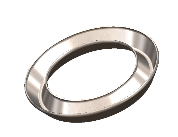 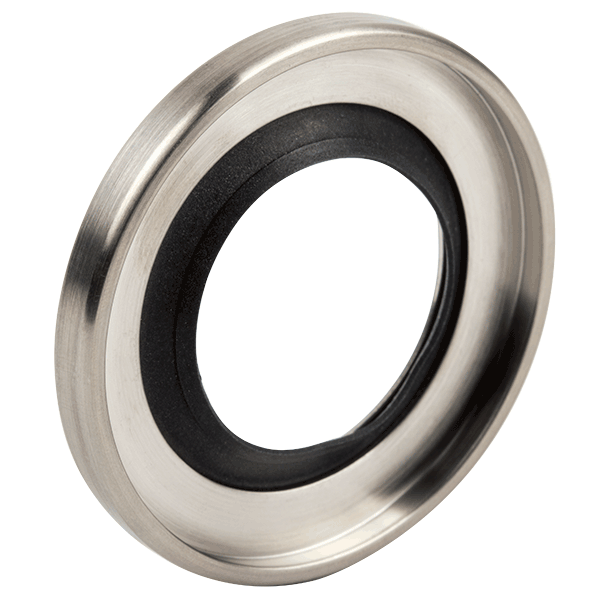 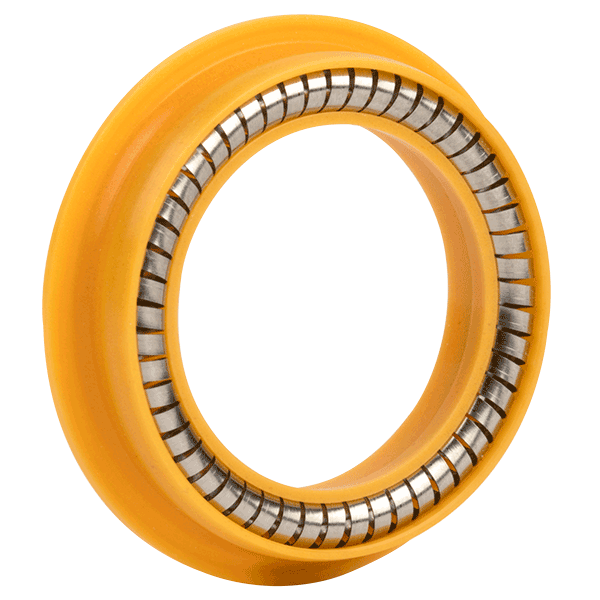 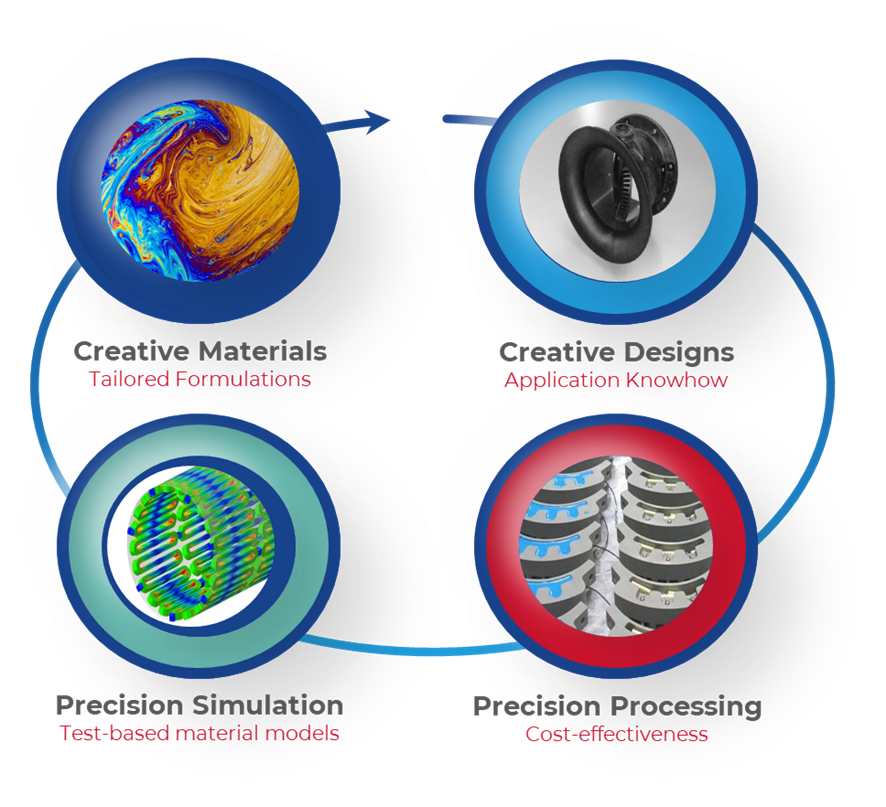 Our customers rely on the passion, expertise and diversity to overcome their toughest sealing challenges 

They value our unique, reliable and innovative solutions, enhanced by physical & numerical testing and customized services
OMNISEAL® METAL SEALS
OMNISEAL® SPRING-ENERGIZED SEALS
OMNISEAL® ROTARY LIP SEALS
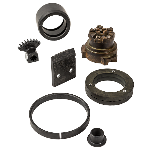 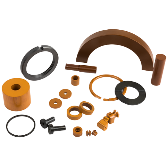 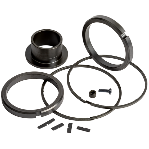 Experienced, problem-solving engineers that create collaborative partnerships with customers
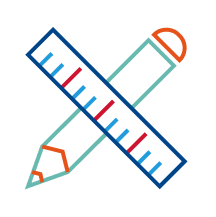 HYCOMP™ COMPOSITES
RULON® FLUOROPOLYMERS
MELDIN® HT THERMOPLASTICS & POLYIMIDES
Partnership with test labs to assess material properties
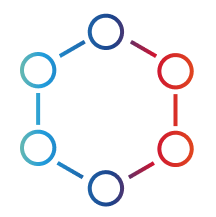 From analysis to application testing, our R&D teams support all testing efforts
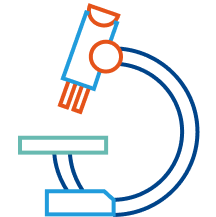 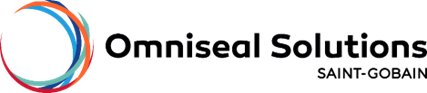 From Different Researches, Hydrogen Emissions could Have a Significant Impact on Global Warming
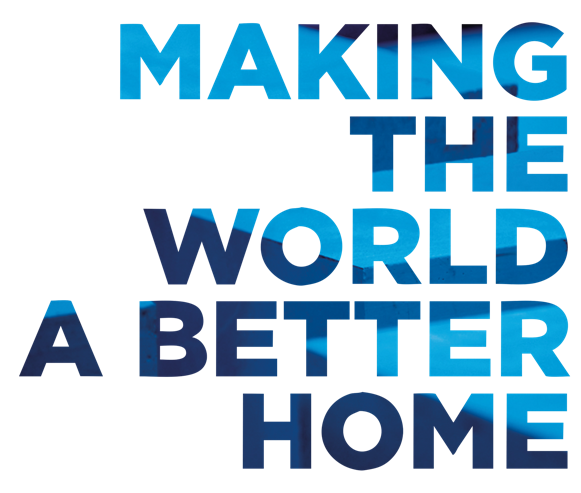 the importance of limiting hydrogen leaks to the atmosphere
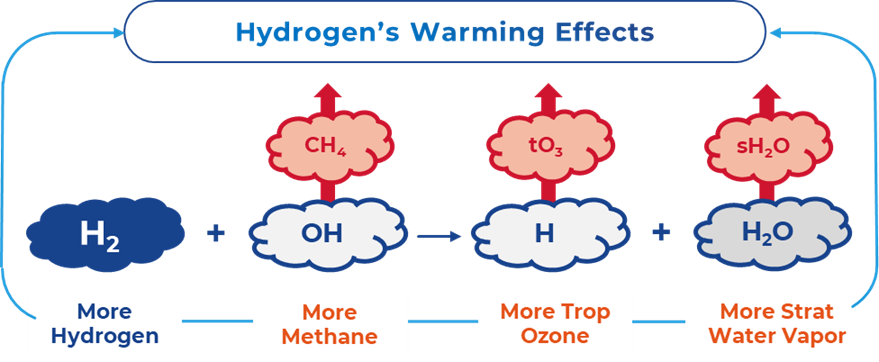 Hydrogen leakage by sectors - 2050 scenario
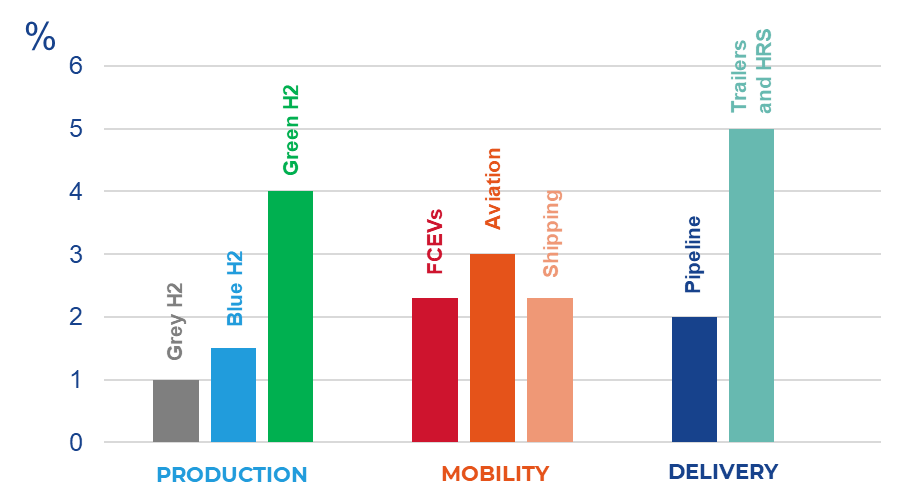 Key Findings & Recommendations
Poor H2 leakage detection and monitoring
Improve understanding of leakage sources in existing H2 infrastructure
Expand support for R&D programs on H2 leakage detection, prevention, and mitigation
Source: Hydrogen Leakage: A Potential Risk for the Hydrogen Economy, Center on Global Energy Policy, Columbia SIPA – July 5, 2022
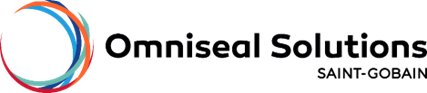 Evaluation of Hydrogen Compatibility through External Material Testing Campaigns
Application-based Testing
We partner with external test labs to generate data on most critical material properties
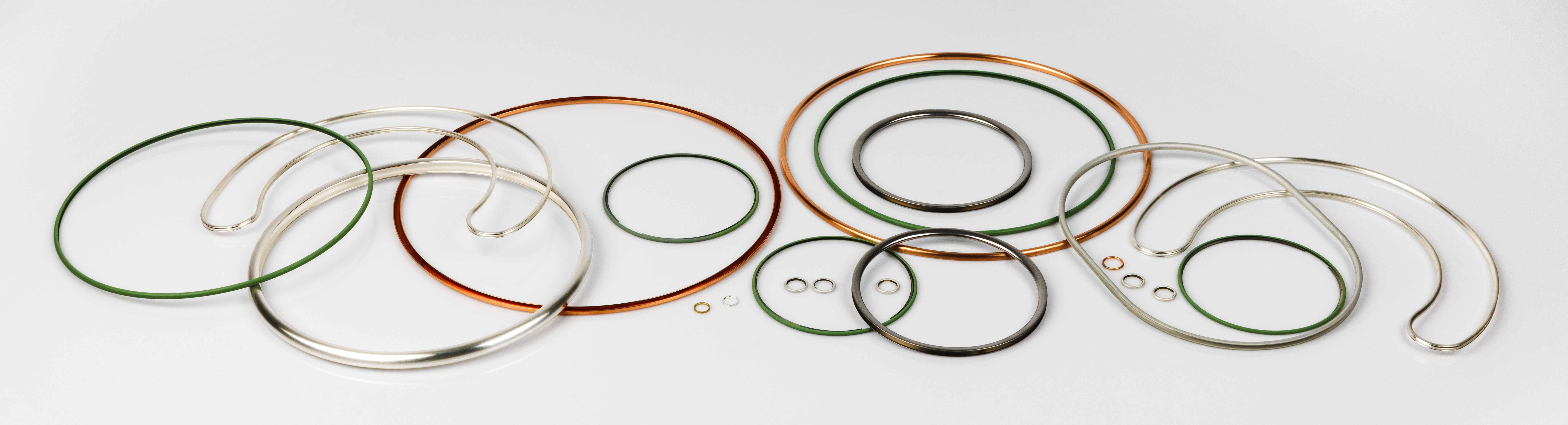 Most of tests in Industry do not utilize Hydrogen as a test media, or even no Technical Specification exist yet
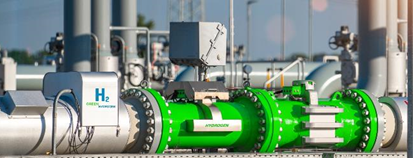 H2 / LH2 valves
OMNISEAL® METAL SEALS
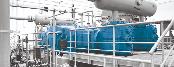 H2 Compressors
Aging in high pressure H2
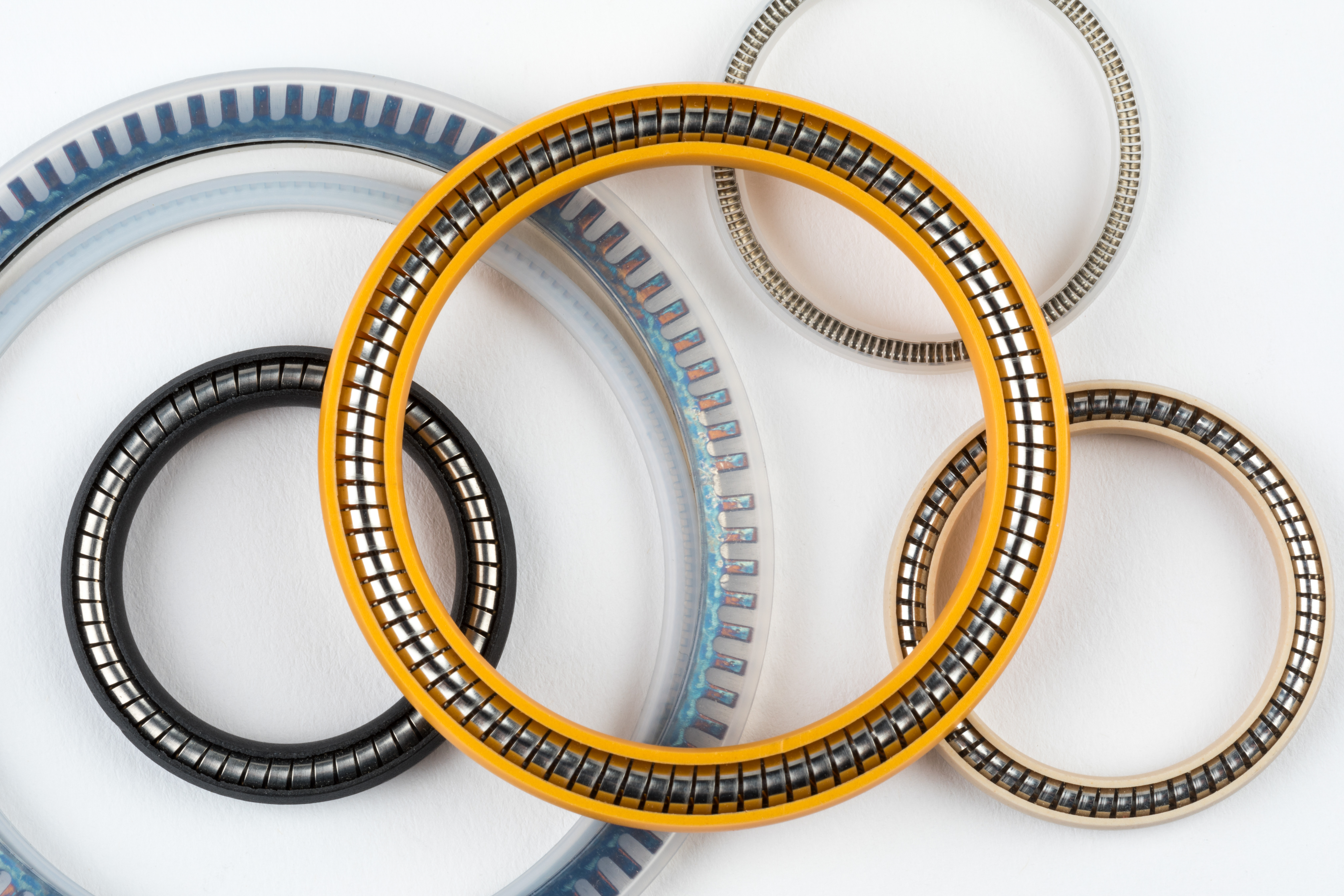 Aging in high pressure H2
RGD in high pressure H2
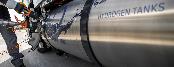 Fatigue in high H2 pressures (<1500 bar) & temperatures (-253°C to +600°C )
H2/LH2 refueling solutions
Thermal behavior in high pressure H2
OMNISEAL® SPRING-ENERGIZED SEALS
Lifetime assessment in extreme H2 conditions
Mechanical Properties in high pressure H2
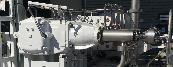 LH2 reciprocating pumps
Mechanical Properties in H2/LH2
Permeation in high pressure H2
Tribological Properties in high pressure H2
Material Characterization after H2 exposure
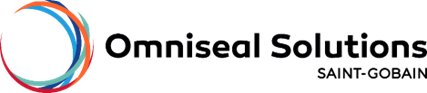 Transport Properties of Hydrogen in Polymers
Diffusivity
(D)
Solubility
(S)
Permeability
(Φ)
Under hydrostatic high pressure, opposing effects on diffusion in polymers:
How fast H2 moves inside material (cm2/s)?
How much H2 can be contained inside a material?
Compression, due to imposed hydrostatic pressure: diffusion 
Swelling, due to increased hydrogen solubility under high pressure, diffusion
Effect of temperature changes: e.g. Large pressure gradients during refueling operation, and consumption of the fuel: up to 200 °C in some compressors: affecting H2 transport properties in polymer
Note: High solubility of hydrogen in polymers = high concentration of gas within material = increased chain mobility =   
           reduction of Tg and reduced mechanical strength: Plasticization => Diffusion
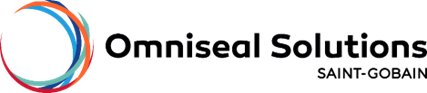 Hydrogen Absorption of PTFE and PEEK upon Exposure to High Pressure (24hours, 30°C)
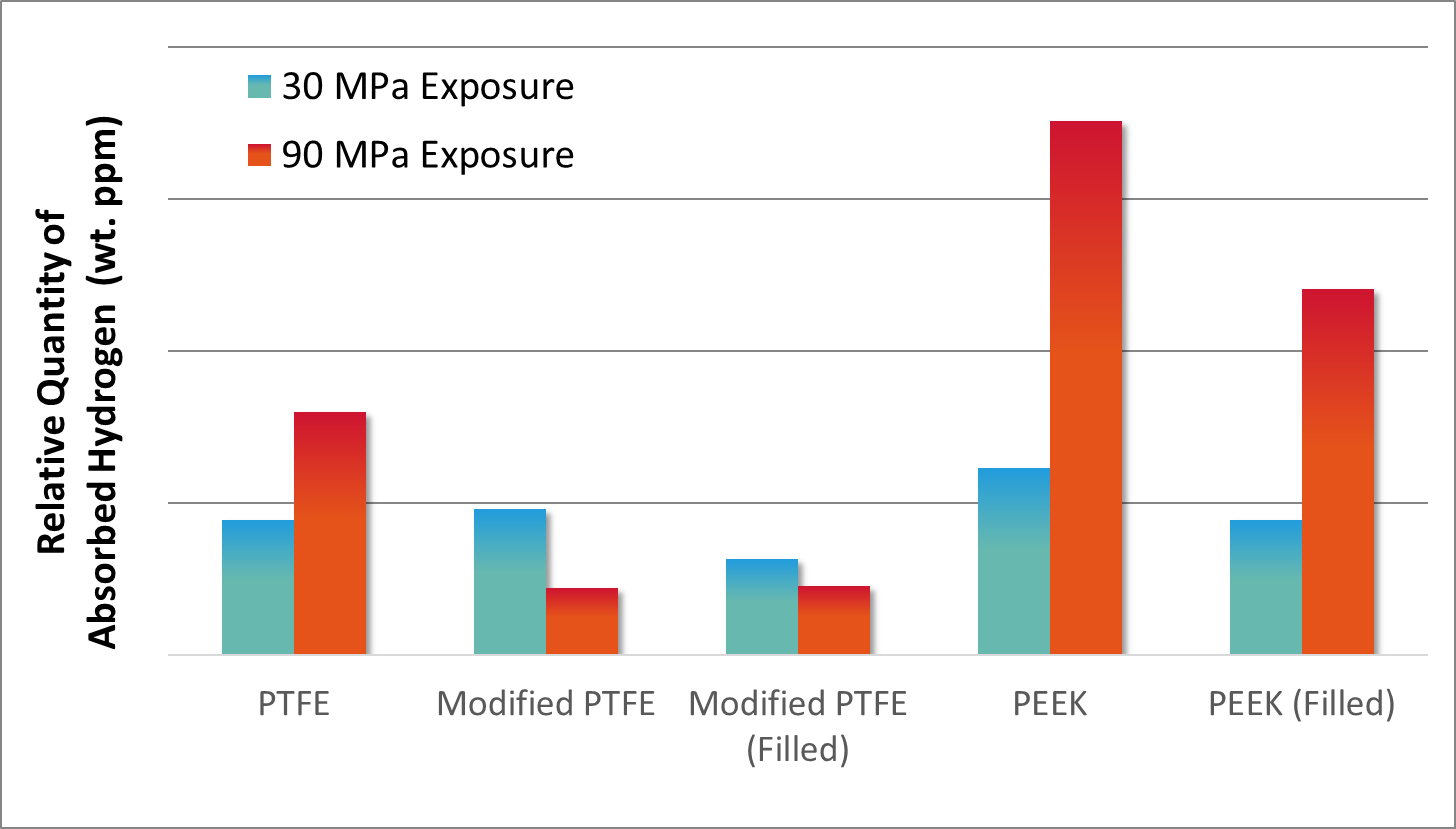 PEEK absorbs a higher content of hydrogen, compared to PTFE or modified PTFE.
At higher pressure, hydrogen uptake of modified PTFE decreases, as opposed to PTFE or PEEK, and is lower than PTFE.
With addition of appropriate fillers, the overall hydrogen uptake can be decreased, which could be more significant at higher pressure.
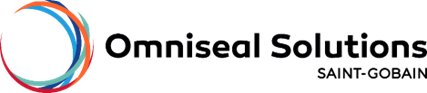 Steady State Hydrogen Permeation of PTFE and PEEK at 80 °C / High Pressure
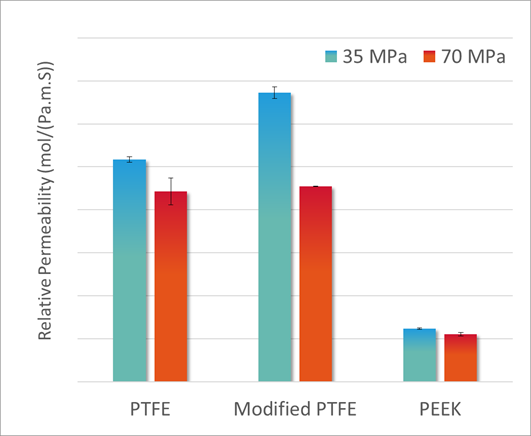 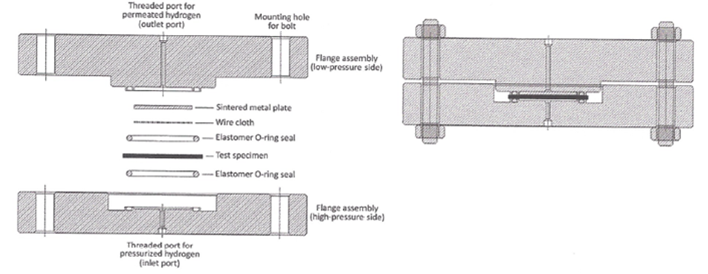 PEEK has lower hydrogen permeability compared to PTFE or modified PTFE
Permeation of hydrogen through PTFE, modified PTFE and PEEK decreases with increase in hydrogen pressure.
At 30 MPa, the modified PTFE showed higher permeation to hydrogen, compared to PTFE.
A higher permeability tends to favor the resistance to rapid gas decompression (RGD). However, mechanical and thermo-mechanical properties should be also considered to better evaluate the final performance.
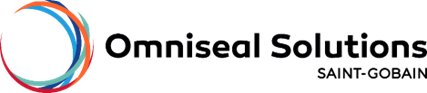 Change in Density, upon exposure to High Pressure Hydrogen and RGD (~6 MPa/min)
A significant change in density of a polymer after rapid gas decompression can indicate presence of voids or defects in the polymer. 

Change in density of PEEK, PTFE and modified PTFE upon RGD from up to 90 MPa is minimal (less than 1.5%).
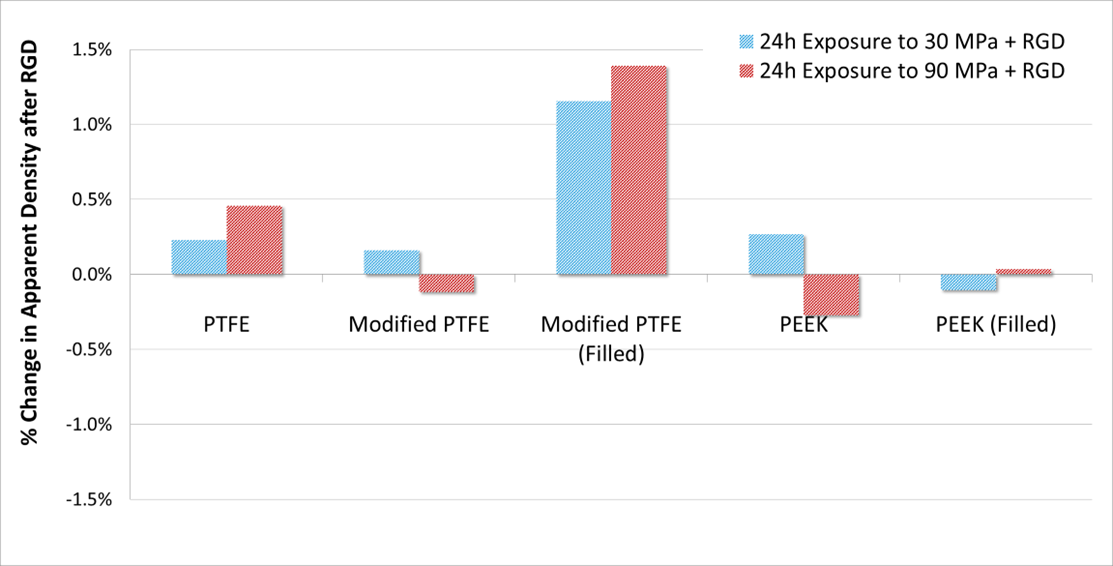 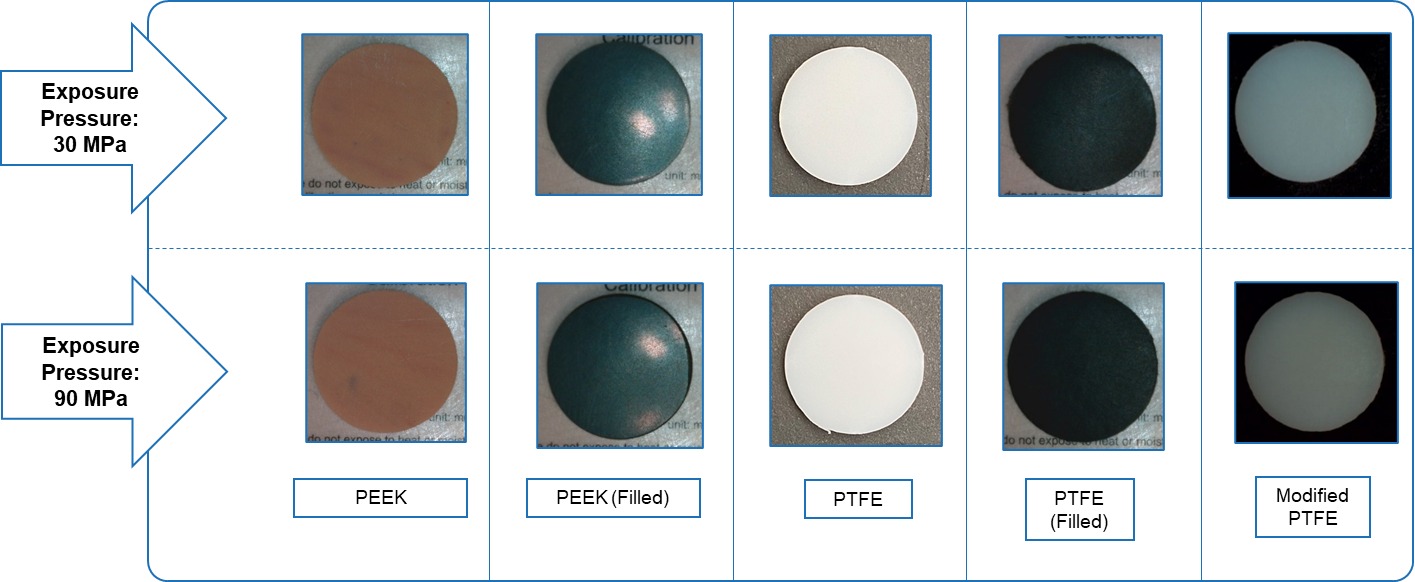 None of the test specimens showed visible change in structure after RGD from 90 MPa or 30 MPa hydrogen.
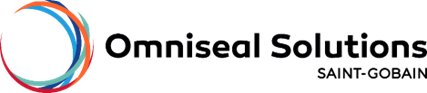 Ranking of Lip Seal Jacket Materials for Hydrogen Pipeline Valves
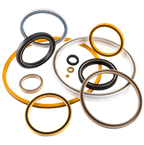 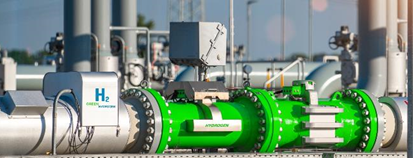 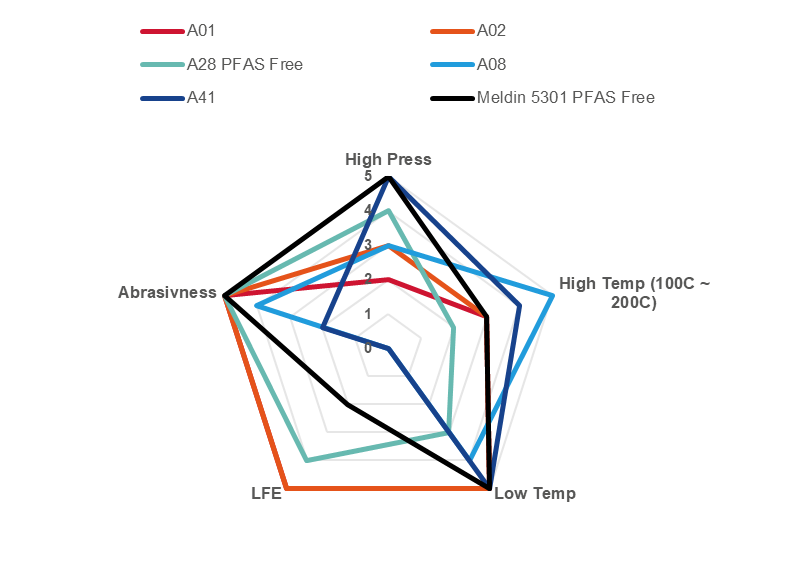 OMNISEAL® SPRING-ENERGIZED SEALS
0: not recommended / 3-5: recommended
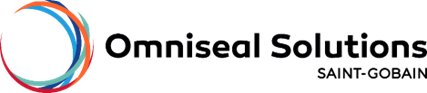 Our 100% CO2 Third-Party Materials Certification for CCUS
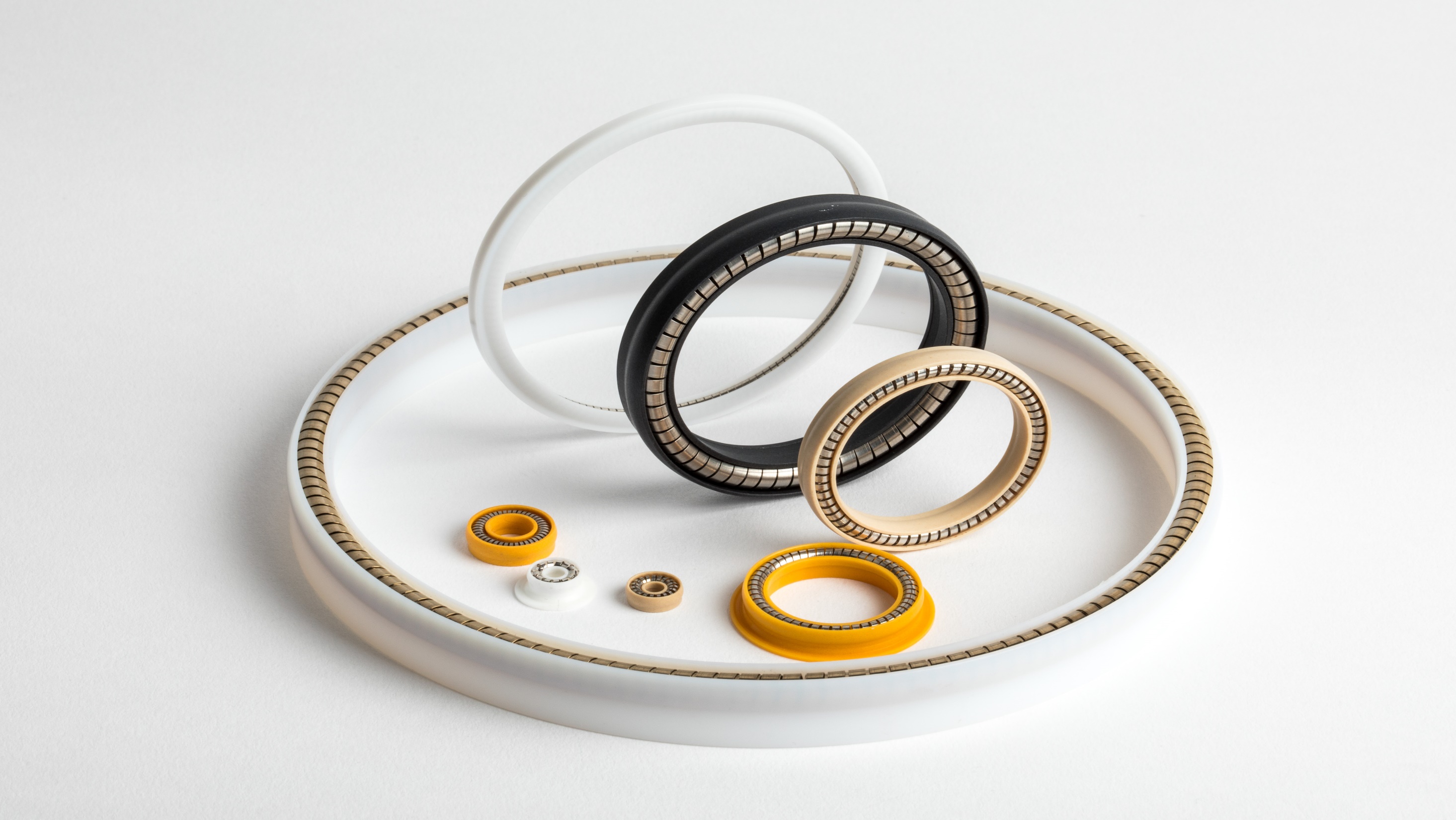 CO2 Offshore Transport & Storage
CO2 is considered non-corrosive in dry condition, however presence of « impurities » (water, H2S, MEG) could affect metal and polymers
Elastomers are susceptible to swelling and changes in physical properties due to absorption of dense phase of CO 2
CO2 will have a limited impact on multiple physical properties of PTFE based materials (creep resistance, crystallinity, sorption, swelling
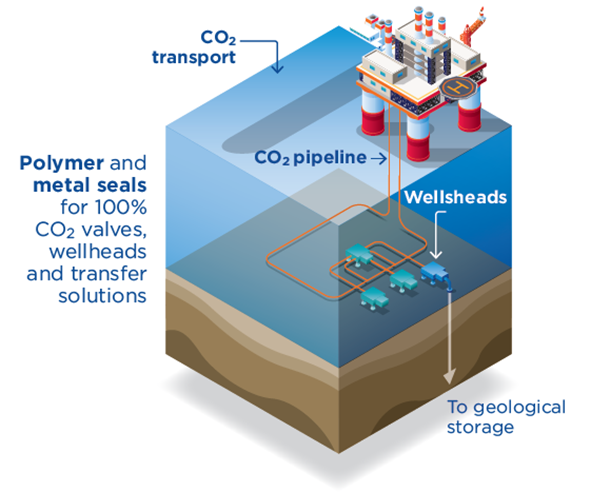 OMNISEAL® SPRING-ENERGIZED SEALS
Test conditions in compliance with the pass/fail criteria of Norsok M-710 Ed.3: 

100% CO2 (liquid & super-critical)
345 bar
-46 / RT / 97°C / 127°C
In Blue Hydrogen process, CO2 produced with Steam Methane Reforming is captured and stored to reduce emissions

CO2 is compressed for onshore (pipelines, trucks, rail) or offshore (ships) transport and geological storage

Ship transportation of liquid CO2 can be an alternative option for many regions of the world
All materials passed successfully :

Proprietary Custom PTFE A02, A10, A16, A19, A21
Proprietary Custom FEP  A20
Proprietary Ekonol-filled A08
Proprietary Custom UHMW-PE  A09
Proprietary Custom PEEK Meldin® 5301
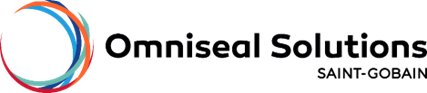 Our 100% NH3 third-party materials certification
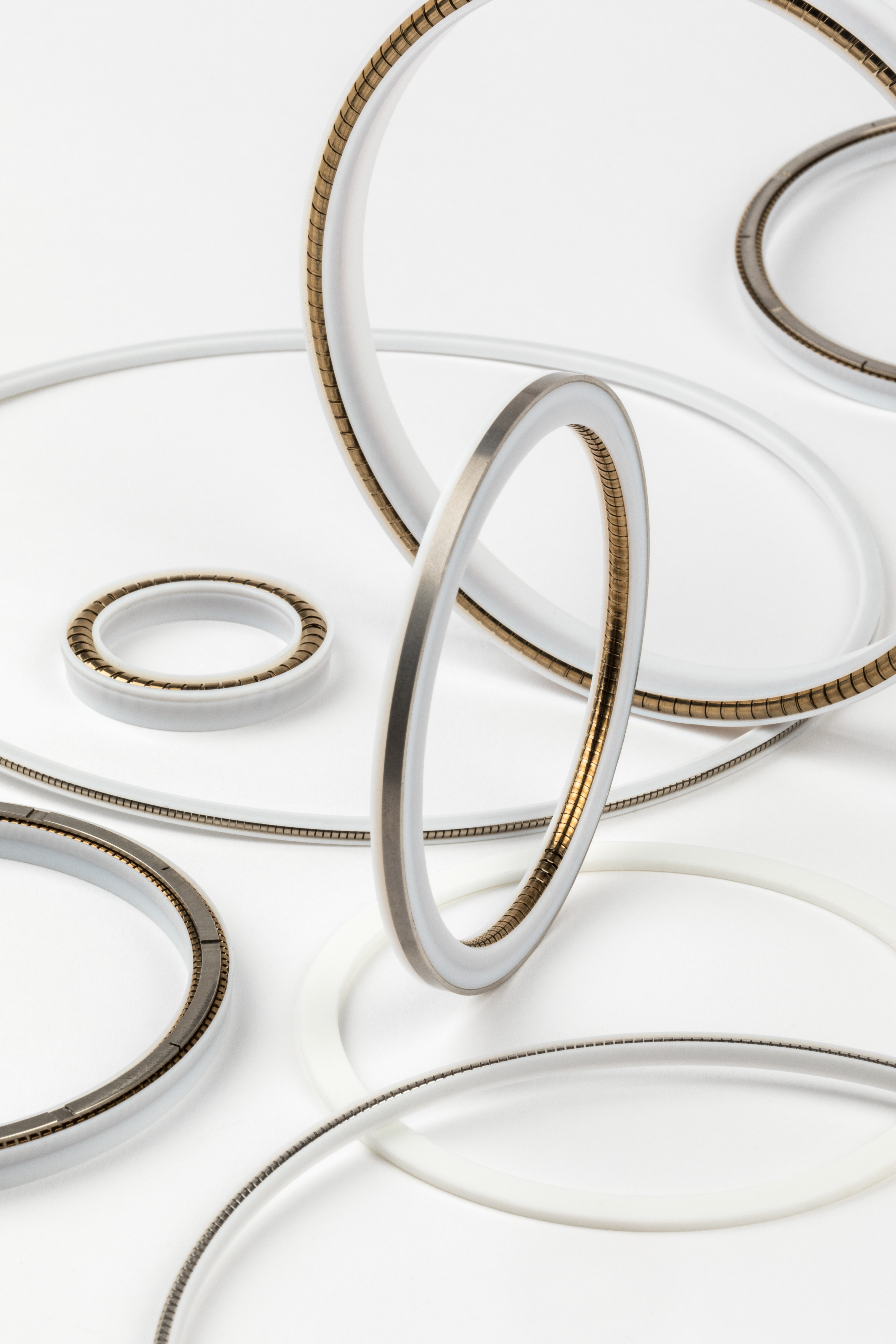 Ammonia safe cargo transfer
Test conditions in compliance with the pass/fail criteria of Norsok M-710 Ed.3: 

100% CO2 (liquid, gas & super-critical)
Patm, 9 bar, 60 bar
-46 / RT / 82°C
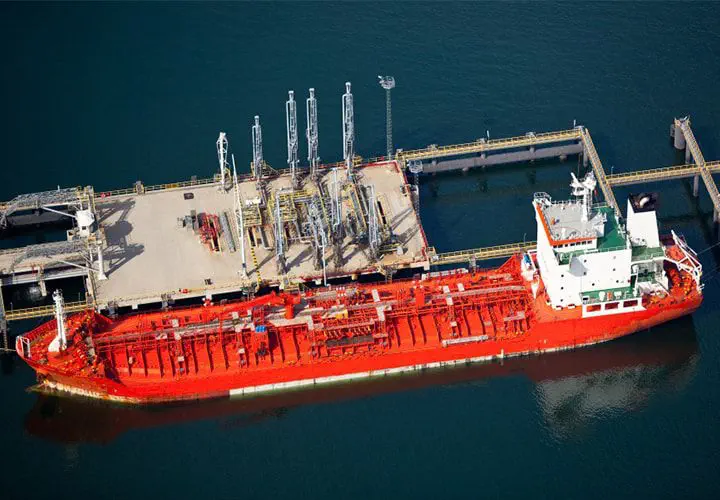 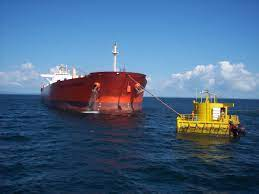 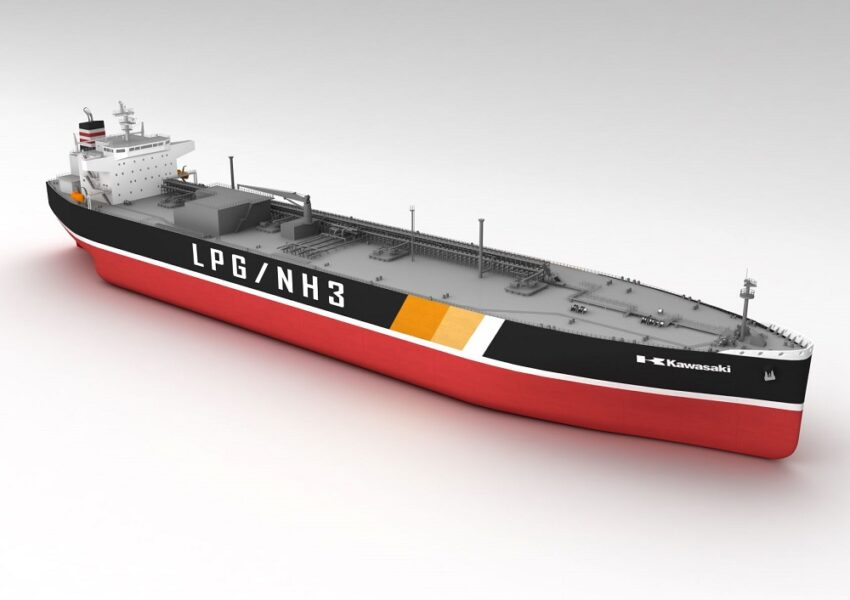 OMNISEAL® SPRING-ENERGIZED SEALS
Ammonia Cargo
Jetty-less Transfer
Ship-to-shore Transfer
Ammonia shipping represents today 15-20 MTPA of the 180-200 MTPA worldwide ammonia production/use

Ammonia shipping at -33°C / low pressure

Ammonia shipping to increase x20 between today and 2050 projections
Thanks
ORGANIZING SECRETARIAT

Ph. +39 035 3230904
e-mail info@industrialvalvesummit.com
CONFERENCE ORGANIZERS

Ph. +39 3474908420
e-mail segreteria@valvecampus.com
www.valvecampus.com
www.industrialvalvesummit.com